BÀI 10. 
SỰ CHUYỂN HOÁ NĂNG LƯỢNG VÀ ENZYME
”STOP DREAMING
AND START
DOING”
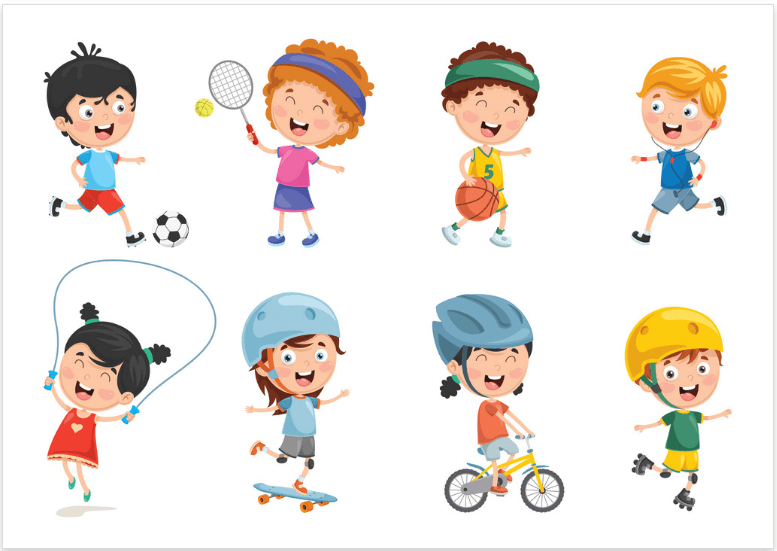 I – Năng lượng và sự chuyển hoá năng lượng ở tế bào
II - Enzyme
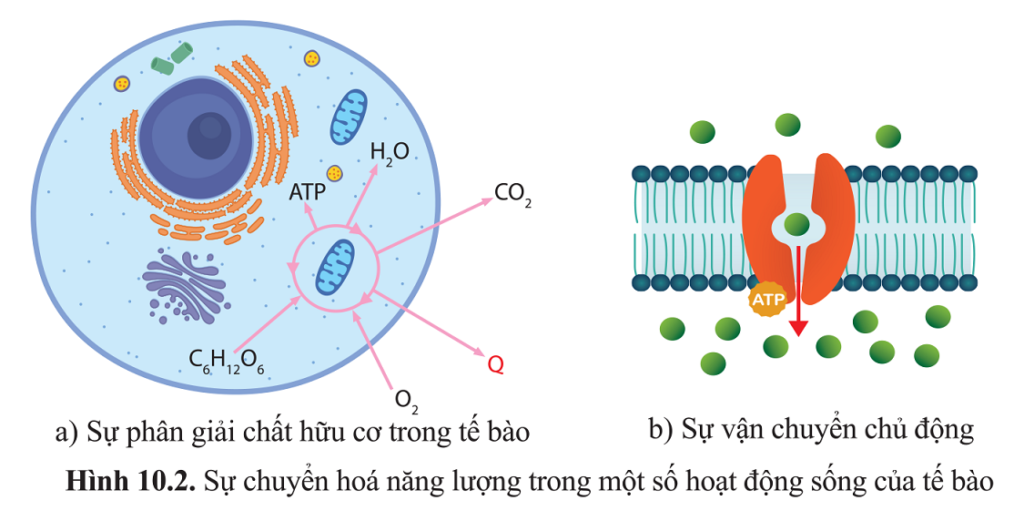 https://www.youtube.com/watch?v=_bPFKDdWlCg
03 - SOCIAL MEDIA
I. Năng lượng và sự chuyển hoá năng lượng ở tế bào
1. Các dạng năng lượng trong tế bào
- Năng lượng trong tế bào tồn tại dưới các dạng: 
	+ NL hoá học: năng lượng dự trữ trong các liên kết hoá học.
	+ NL cơ học, NL điện, NL nhiệt: liên quan đến sự chuyển động các phần tử vật chất.
2. Sự chuyển hoá năng lượng trong tế bào
Checklist
Prototype
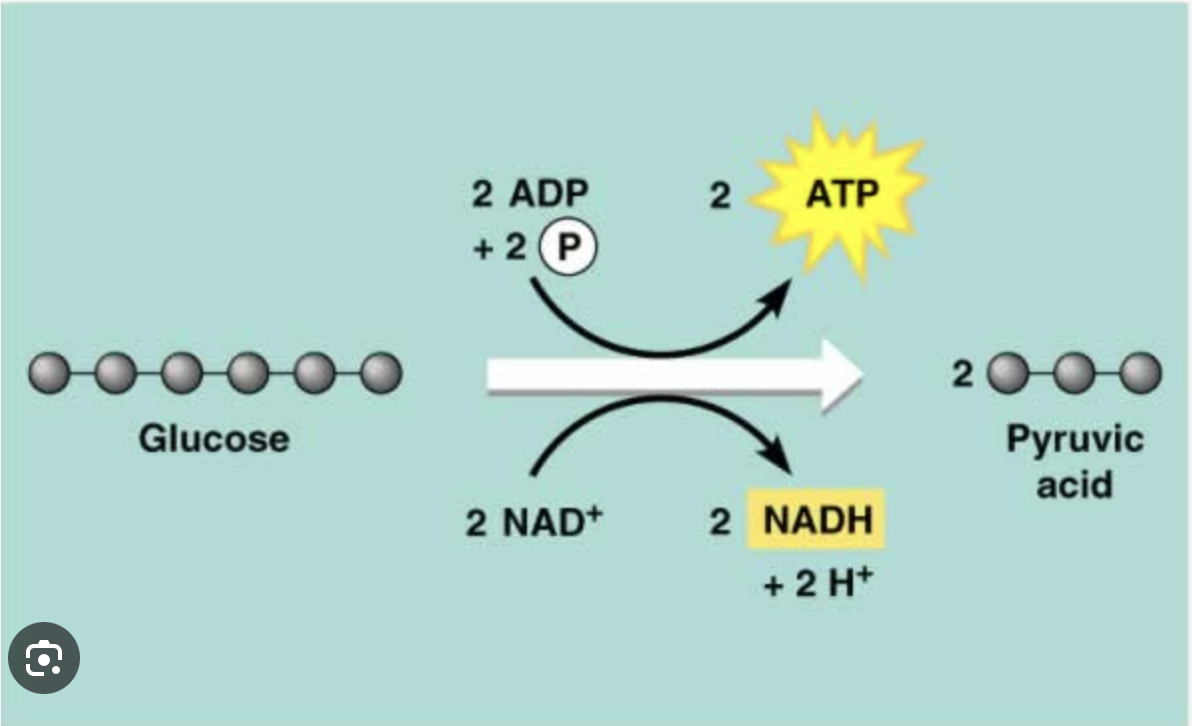 Lorem ipsum dolor sit amet, consectetur adipiscing elit. Etiam mattis, nunc vitae eleifend posuere, turpis mauris vestibulum purus, in pellentesque tellus elit vel nisl.
APR
FEB
OCT
JAN
MAY
MAR
Concept
Sitemap
Lorem ipsum dolor sit amet, consectetur adipiscing elit. Etiam mattis, nunc vitae eleifend posuere, turpis mauris vestibulum purus, in pellentesque tellus elit vel nisl.
Lorem ipsum dolor sit amet, consectetur adipiscing elit. Etiam mattis, nunc vitae eleifend posuere, turpis mauris vestibulum purus, in pellentesque tellus elit vel nisl.
2. Sự chuyển hoá năng lượng trong tế bào
- Sự chuyển hoá năng lượng trong tế bào là quá trình biến đổi năng lượng từ dạng này sang dạng khác, từ năng lượng trong hợp chat này thành năng lượng trong hợp chat khác. 

- Dạng năng lượng chủ yếu trong tế bào là năng lượng hoá học. 

- Sự chuyển hoá vật chat và sự chuyển hoá năng lượng diễn ra đồng thời với nhau.

- Tế bào sử dụng năng lượng thực hiện các hoạt động sống đảm bảo sự tồn tại, sinh trưởng, phát triển và sinh sản.
3. ATP – đồng tiền năng lượng
CẤU TẠO PHÂN TỬ ATP
Adenine
Đường ribose
3 gốc phosphate
+ Chức năng: ATP là đồng tiền năng lượng của tế bào. Khi liên kết giữa 2 gốc phosphate của ATP bị phá vỡ, năng lượng được chuyển hoá trực tiếp cho các hoạt động của tế bào. 

+ Vẽ hình 10.5/p.63 vào vở.
Lorna Alvarado
https://www.youtube.com/watch?v=NN5Y57NbnrU
II. ENZYME
1. Khái niệm và vai trò của enzyme
+ Enzyme là chat xúc tác sinh học đặc hiệu làm tang tốc độ phản ứng, không bị biến đổi khi kết thúc phản ứng.
+ Chất tham gia phản ứng do enzyme xúc tác được gọi là cơ chat.
+ Enzyme có thể làm tăng tốc độ phản ứng lên hàng trăm nghìn đến hàng triệu tỉ lần so với phản ứng không có chat xúc tác.
+ Enzyme có tính đặc hiệu với phản ứng và cơ chat.
2. Cấu trúc và cơ chế tác động của enzyme
+ Hầu hết enzyme có bản chat là protein.
+ Cấu trúc: phân tử enzyme có một vùng nhỏ có cấu trúc không gian tương ứng với cơ chat, liên kết đặc hiệu với cơ chat, làm biến đổi cơ chat. 
+ Khi cơ chat liên kết vào, trung tâm hoạt động thay đổi hình dạng để khớp với cơ chat (khớp cảm ứng).
https://www.youtube.com/watch?v=wNG2uPao8BI
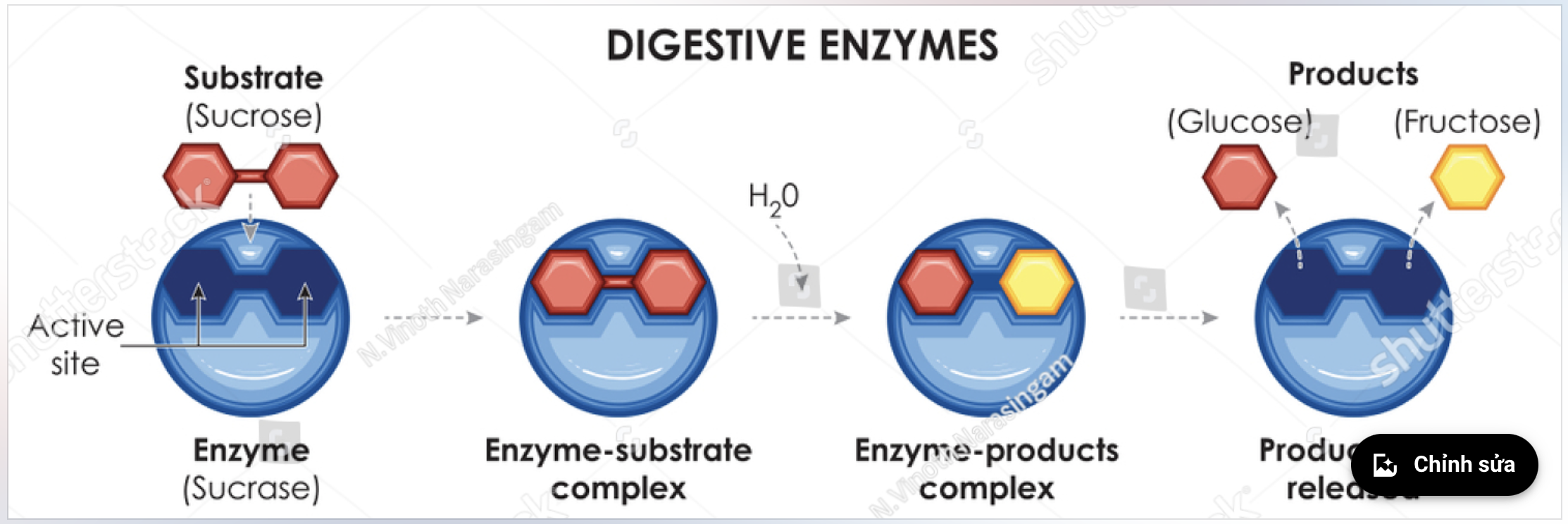 3. Các yếu tố ảnh hưởng đến hoạt động của enzyme
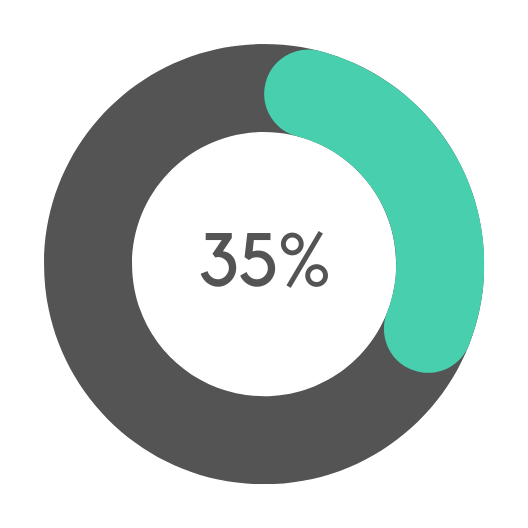 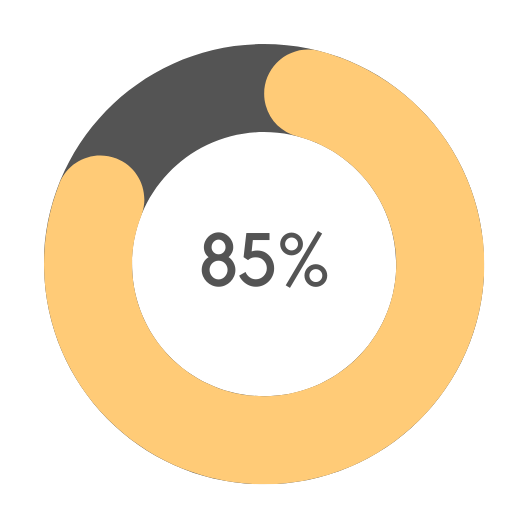 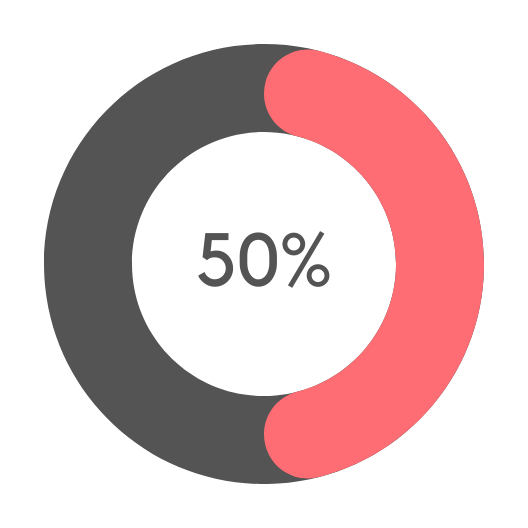 01 – Nồng độ cơ chất
02 – Nhiệt độ
03 – Độ pH
3. Các yếu tố ảnh hưởng đến hoạt động của enzyme
01 – Nồng độ cơ chất
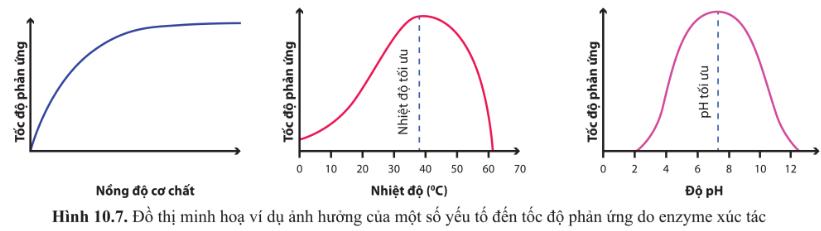 + Khi nồng độ cơ chat tang đến mức nhất định, tốc độ phản ứng không tăng nữa (cực đại), do toàn bộ enzyme đã liên kết với cơ chat.
+ Trong điều kiện dư thừa cơ chat, tăng nồng độ enzyme thì tốc độ phản ứng tăng lên.
02 – Nhiệt độ
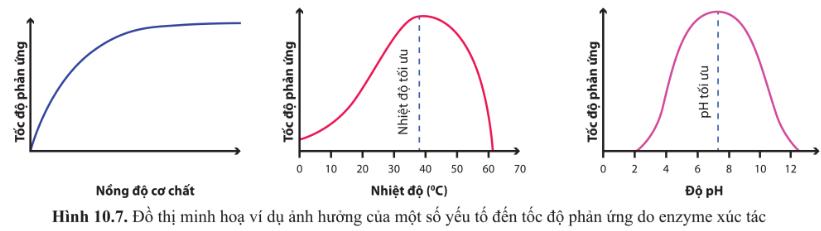 + Mỗi enzyme hoạt động trong một dải nhiệt độ, pH nhất định (pH 6 – 8). Nếu nhiệt độ tang cao, enzyme bị thay đổi cấu trúc không gian và có thể mất hoạt tính hoàn toàn. 
+ Chất làm tang tốc độ phản ứng enzyme  là chat hoạt hoá.
     Chất làm giảm tốc độ phản ứng enzyme  chat ức chế.
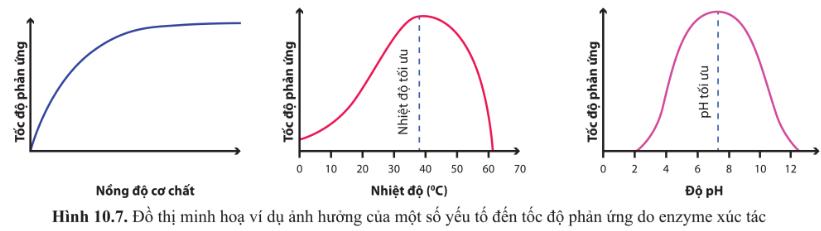 03 – Độ pH
THANK YOU
www.reallygreatsite.com
MARKET REPORT
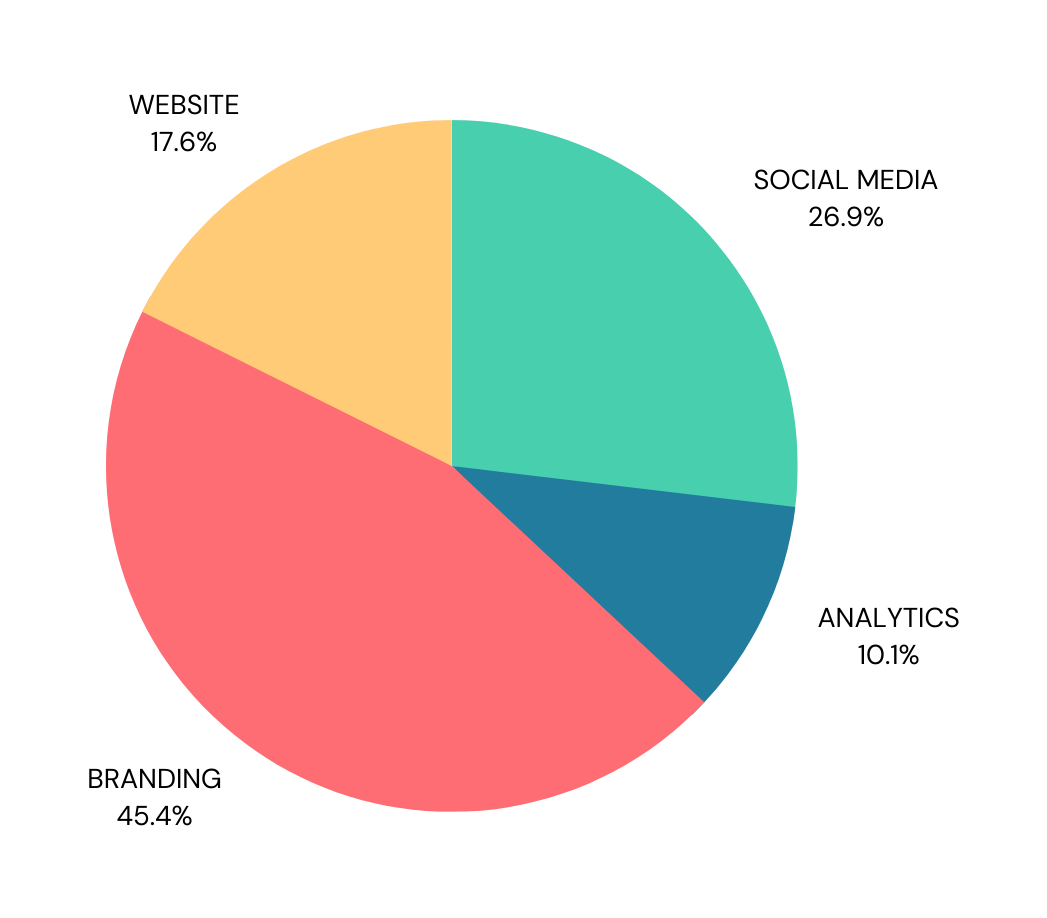 WEBSITE
SOCIAL MEDIA
Lorem ipsum dolor sit amet, consectetur adipiscing elit. Etiam mattis, nunc vitae eleifend posuere, turpis mauris vestibulum purus, in pellentesque tellus elit vel nisl.
Lorem ipsum dolor sit amet, consectetur adipiscing elit. Etiam mattis, nunc vitae eleifend posuere, turpis mauris vestibulum purus, in pellentesque tellus elit vel nisl.
BRANDING
ANALYTICS
Lorem ipsum dolor sit amet, consectetur adipiscing elit. Etiam mattis, nunc vitae eleifend posuere, turpis mauris vestibulum purus, in pellentesque tellus elit vel nisl.
Lorem ipsum dolor sit amet, consectetur adipiscing elit. Etiam mattis, nunc vitae eleifend posuere, turpis mauris vestibulum purus, in pellentesque tellus elit vel nisl.
SEGMENTATION
Lorem ipsum dolor sit amet, consectetur adipiscing elit. Etiam mattis, nunc vitae eleifend posuere, turpis mauris vestibulum purus, in pellentesque tellus elit vel nisl.
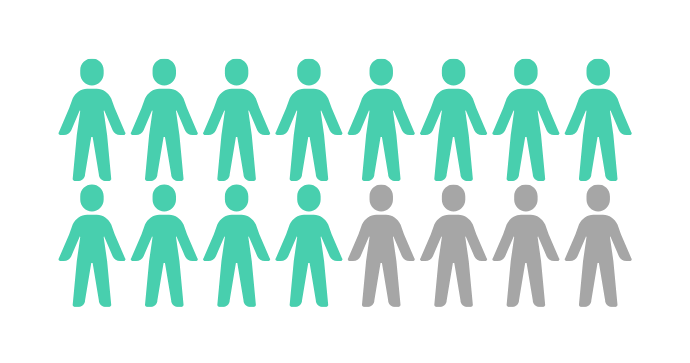 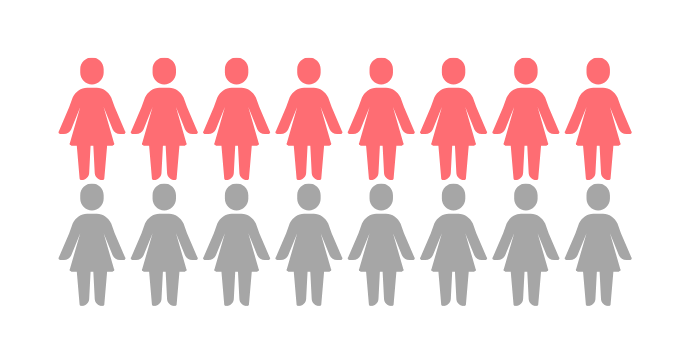 12 OUT OF 16
8 OUT OF 16
Small businesses require branding services
Influencers use social media services
SUMMARY REPORT
Lorem ipsum dolor sit amet, consectetur adipiscing elit. Etiam mattis, nunc vitae eleifend posuere, turpis mauris vestibulum purus, in pellentesque tellus elit vel nisl.
Lorem ipsum dolor sit amet, consectetur adipiscing elit. Etiam mattis, nunc vitae eleifend posuere, turpis mauris vestibulum purus, in pellentesque tellus elit vel nisl.
Lorem ipsum dolor sit amet, consectetur adipiscing elit. Etiam mattis, nunc vitae eleifend posuere, turpis mauris vestibulum purus, in pellentesque tellus elit vel nisl.
Lorem ipsum dolor sit amet, consectetur adipiscing elit. Etiam mattis, nunc vitae eleifend posuere, turpis mauris vestibulum purus, in pellentesque tellus elit vel nisl.